Highlights of the course
Co-ordinate Systems
Introduction to Vector Operators
Work , Energy and Conservation laws
Rigid body in motion
Oscillations and Waves
Quantum Physics
EULER’S EQUATION OFMOTION
RECAP OF GEOMETRICAL APPROACH
What is Euler’s Equation about? 

Euler’s equation derivation- A geometrical approach

Euler’s equation derivation- A mathematical approach
What is Euler’s equation about?
COMPLETE ANALYSIS FOR STABILITY OF A RIGID BODY IN MOTION


SOLUTION OF EULER’S EQUATION GIVES WHETHER MOTION OF RIGID BODY IS BOUND OR UNBOUND

BOUND MOTION = STABLE
UNBOUND MOTION = UNSTABLE
A thought experiment!To understand and derive Euler equations
A GEOMETRICAL APPROACH…….
‘ROTATION OF A CYLINDER’
Another thought experiment!
Initial Conditions…
3
2
In the time interval Δt, the principal axes rotate away from the 1, 2, 3 axes.
1
What are the changes in angular momentum in 1,2 and 3 axis?
ΔL1, ΔL2 and ΔL3?
ΔL1 due to rotation along ‘1’ axis
3
2
1
ΔL1 due to rotation along ‘2’ axis
3
2
1
ΔL1 due to rotation along ‘2’ axis
L3
This will not contribute!
L2
L1
ΔL1 due to rotation along ‘3’ axis
3
2
1
ΔL1 due to rotation along ‘3’ axis
L3
This will not contribute!
L2
L1
Equation of motion of a Rigid body: Euler’s equation
3
Dividing by       and taking the limit
2
1
Equation of motion of a Rigid body: Euler’s equation
3
2
1
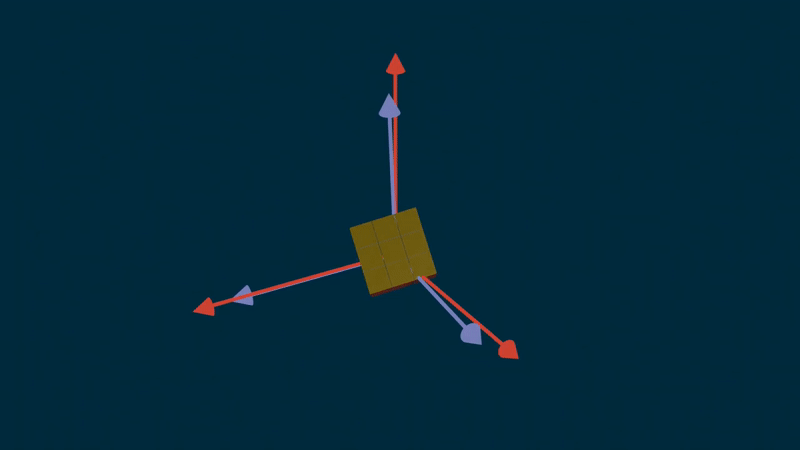 Equation of motion of a Rigid body: Euler’s equation
3
2
1
Euler’s Equations of rigid body motion
A MATHEMATICAL APPROACH!
Lab frame Vs Body frame
3
2
1
Euler’s equation: Mathematical approach
L1 can change due to two reasons

 Changes in the body frame   (dotted line)
 Rotation of the body relative to lab frame (bold line)
3
2
1
Euler’s equation: Mathematical approach
Euler’s equation: Mathematical approach
APPLICATION
How Euler’s equations are related to stability?
Will learn through some Examples………
Example1
Stability of a book under rotation through its different axis
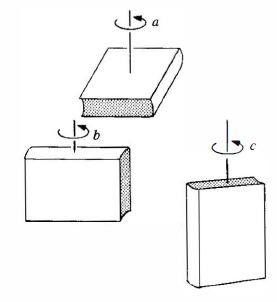 Guess which of the above configuration will be stable ??
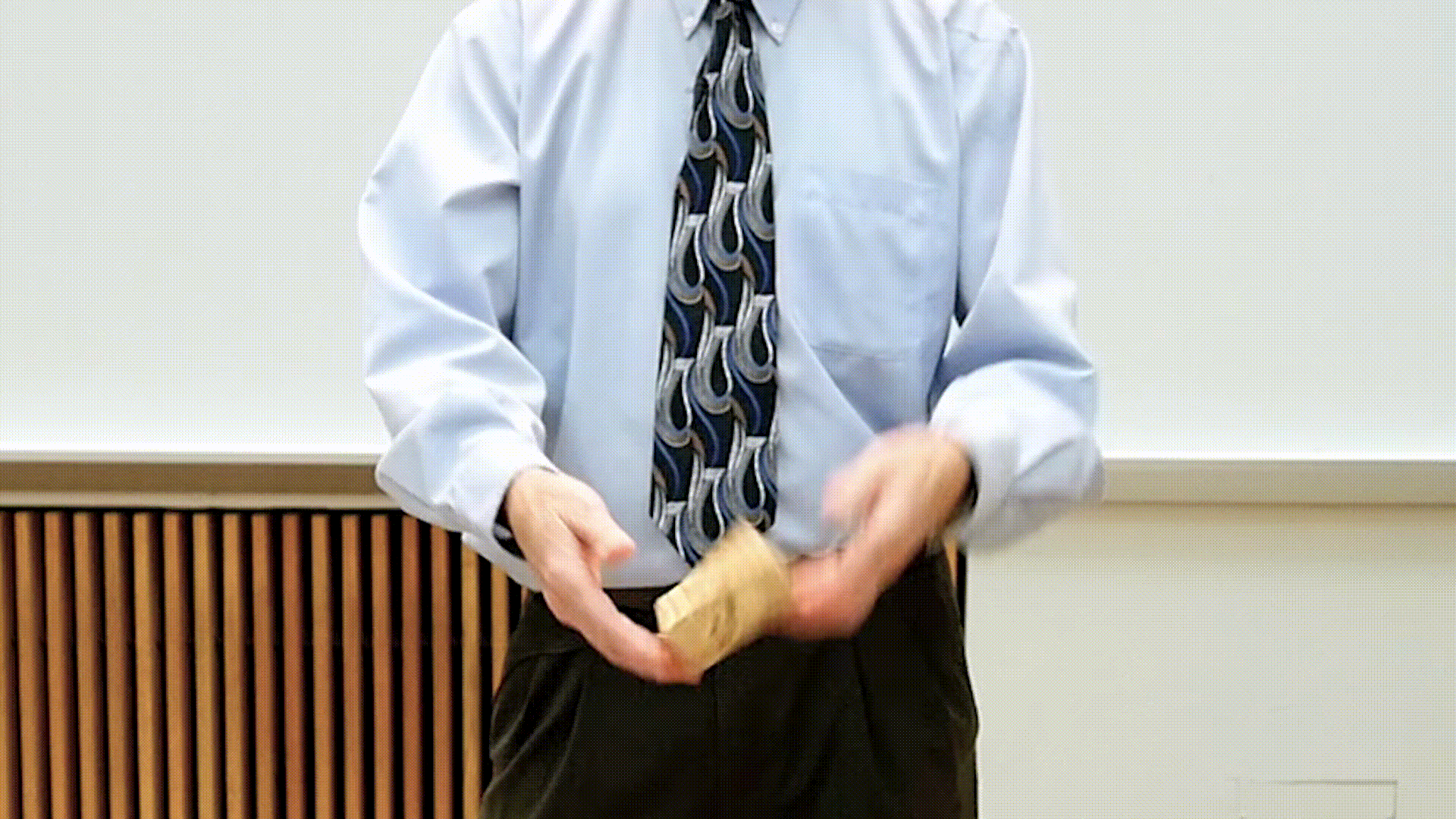 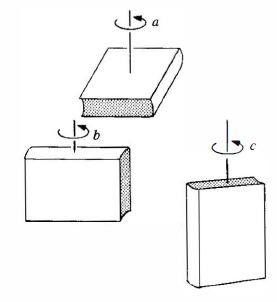 Stable
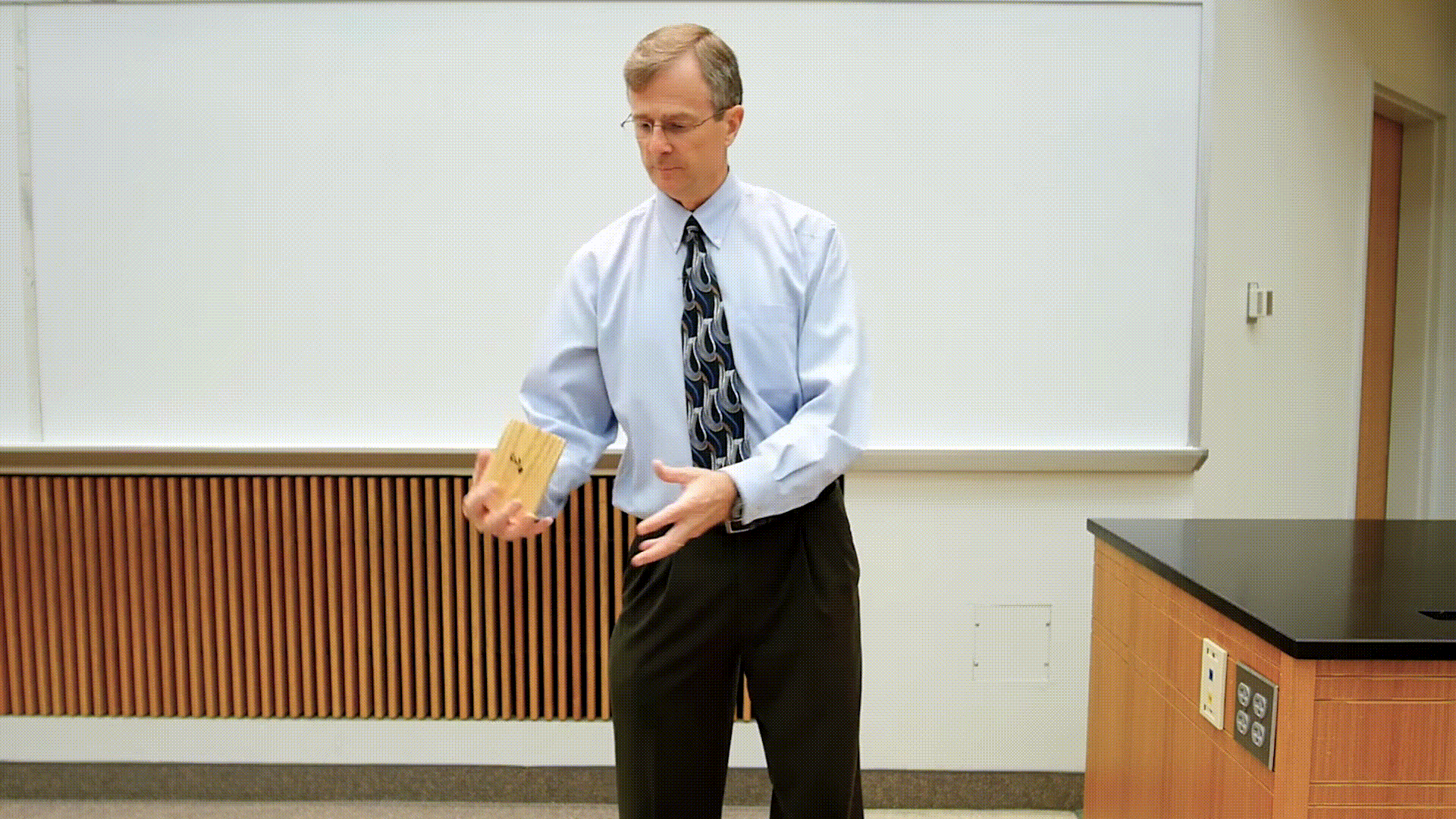 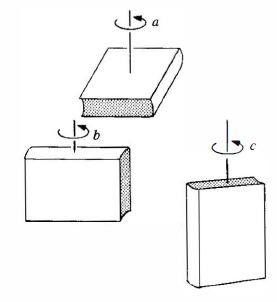 Stable
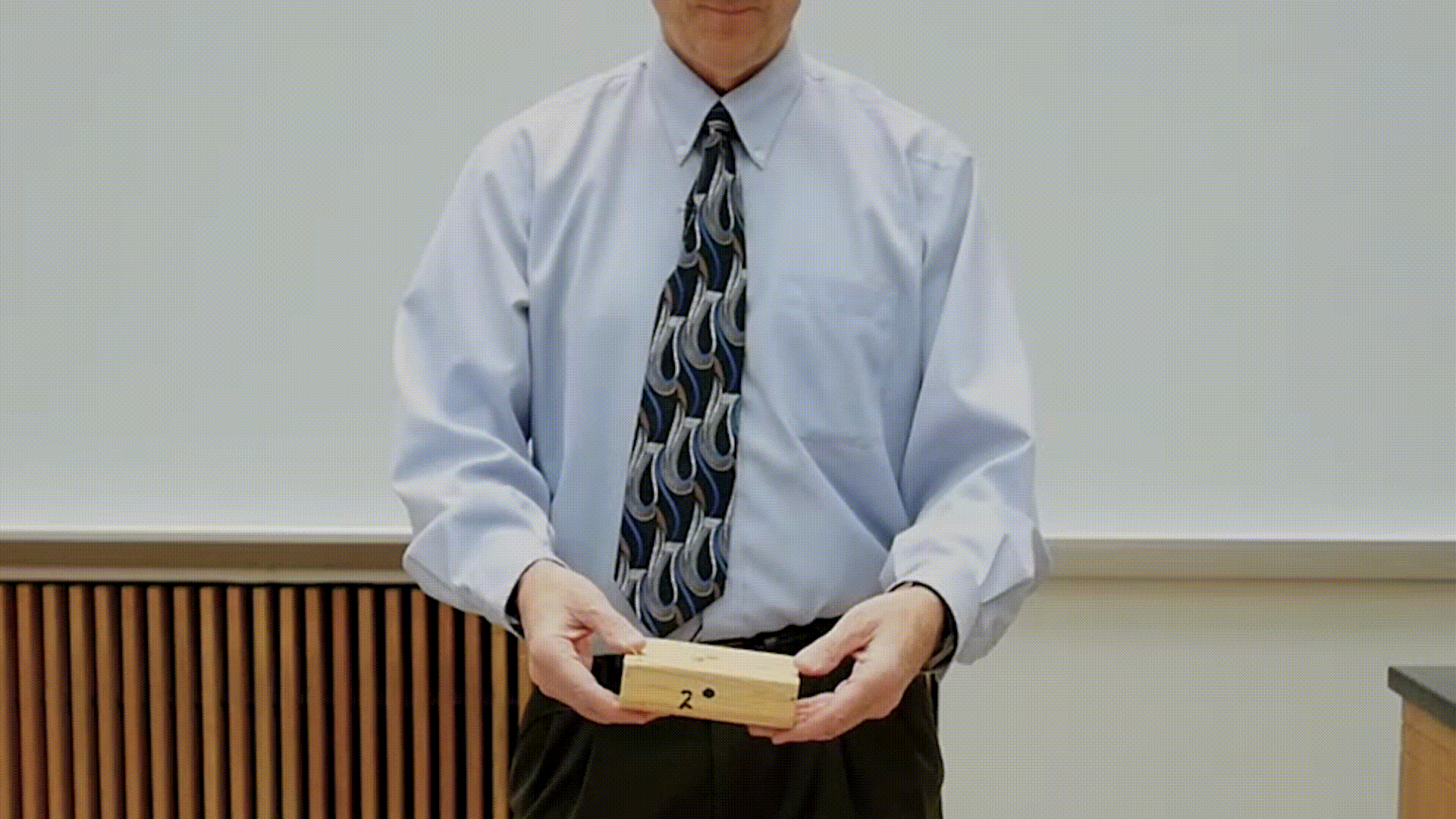 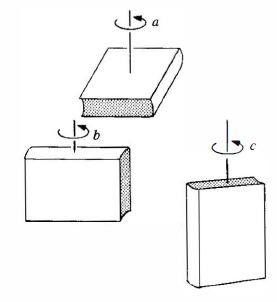 unstable
Book under rotation….
Book is rotated in one of its  axis by applying a torque and quickly released. Lets say it has
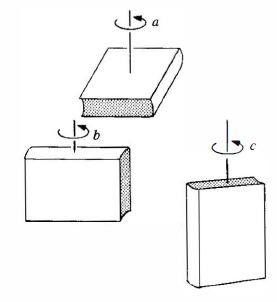 A small perturbation is given …..
Stability of motion is analyzed by 
Applying Euler’s equation
Guess which of the above configuration will be stable ??
Stability of Rotational motion
1
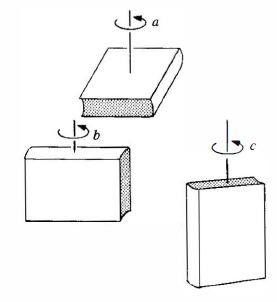 2
3
Too small……
Since equations 2 and 3 are coupled, we take second derivative of eqn 2 to get equation 
of motion
Stability of Rotational motion
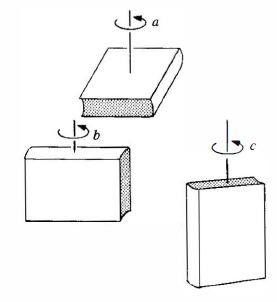 Stable
Unstable
I1 is largest or smallest
Stable
I1 is intermediate
UnStable
Bound (stable)
Unbound (unstable)
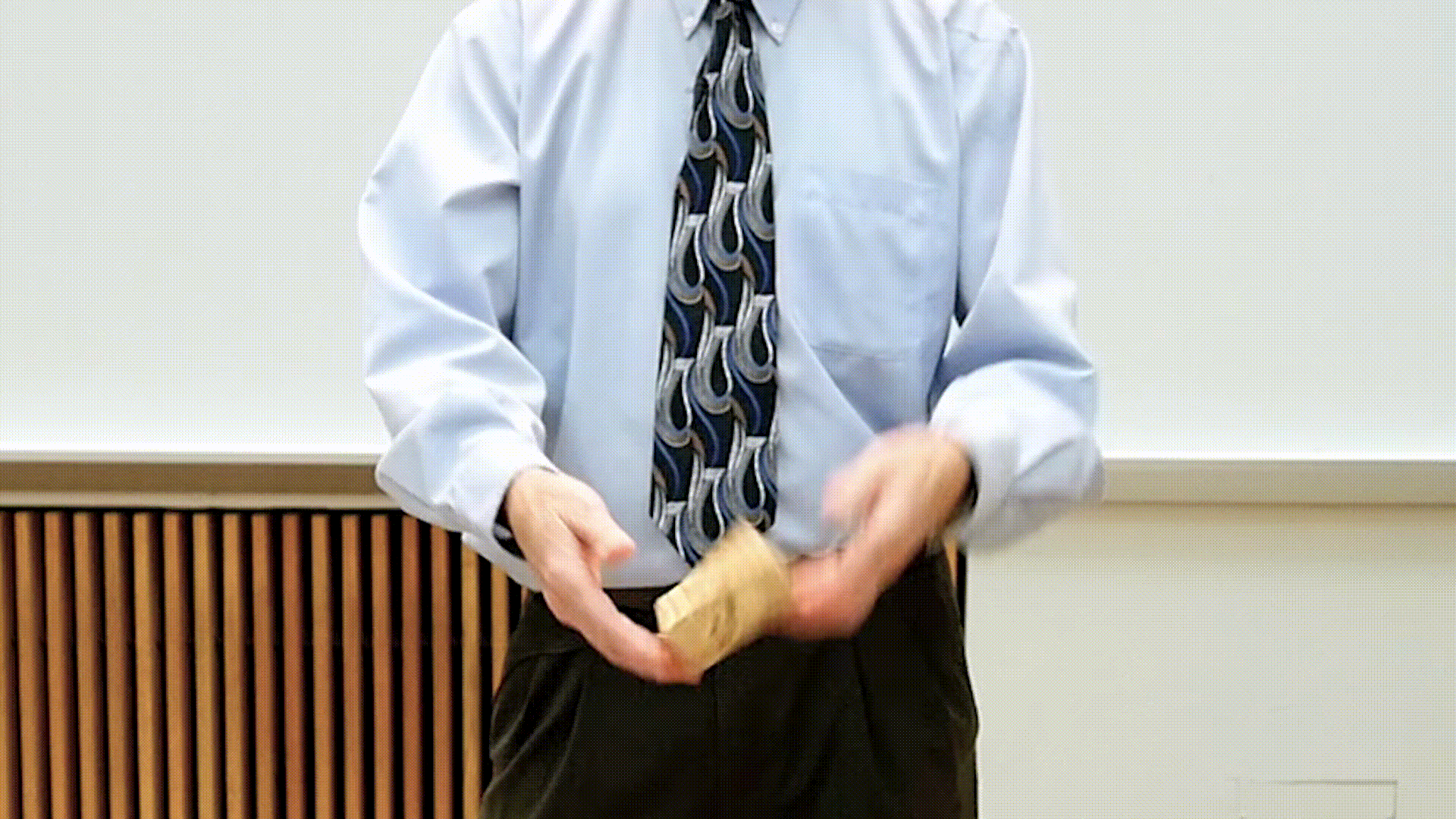 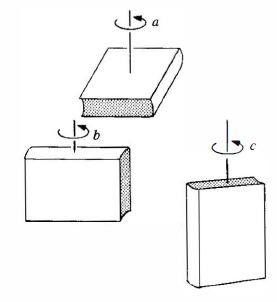 Stable
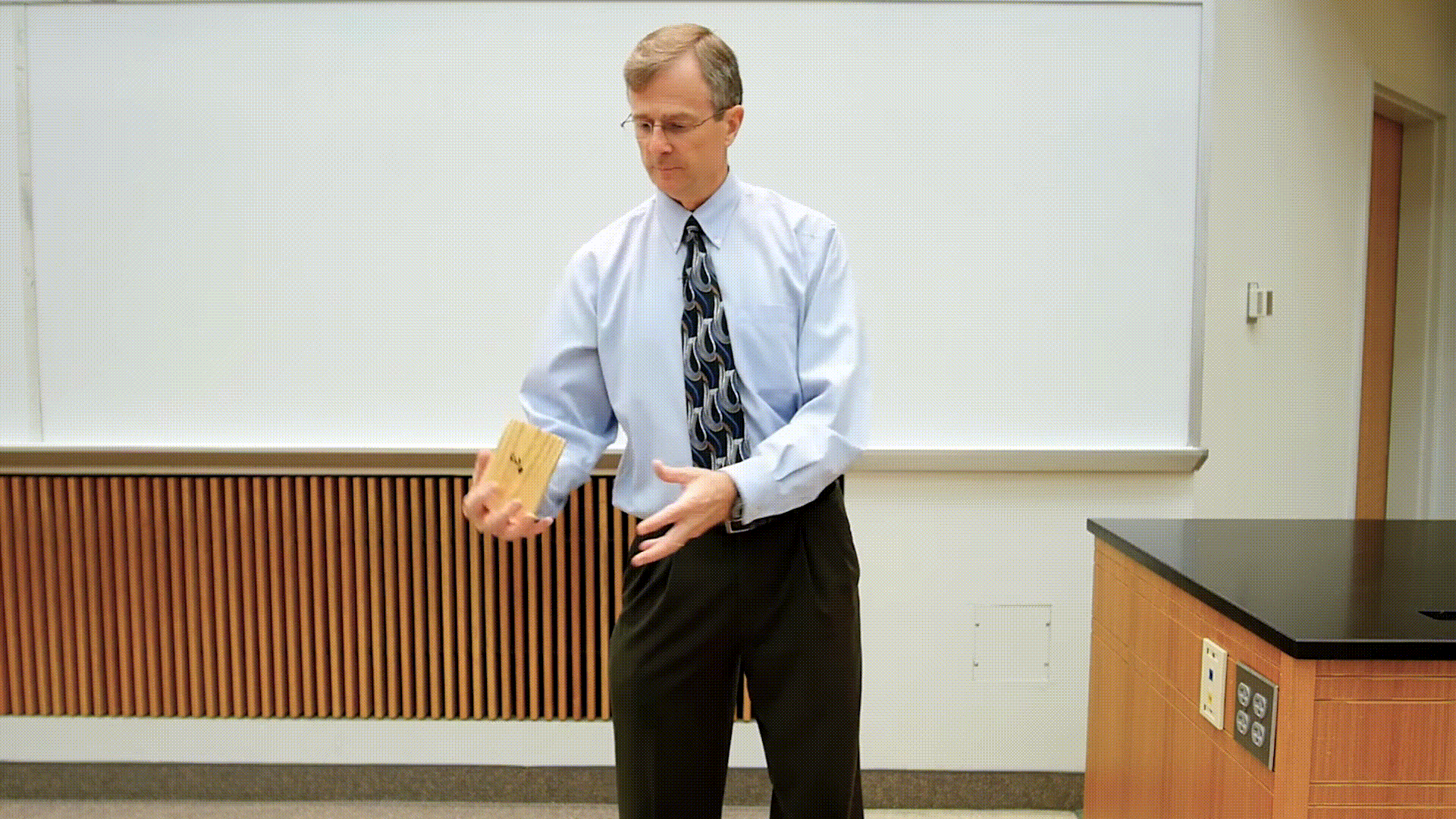 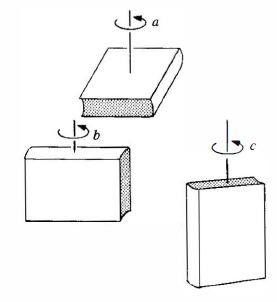 Stable
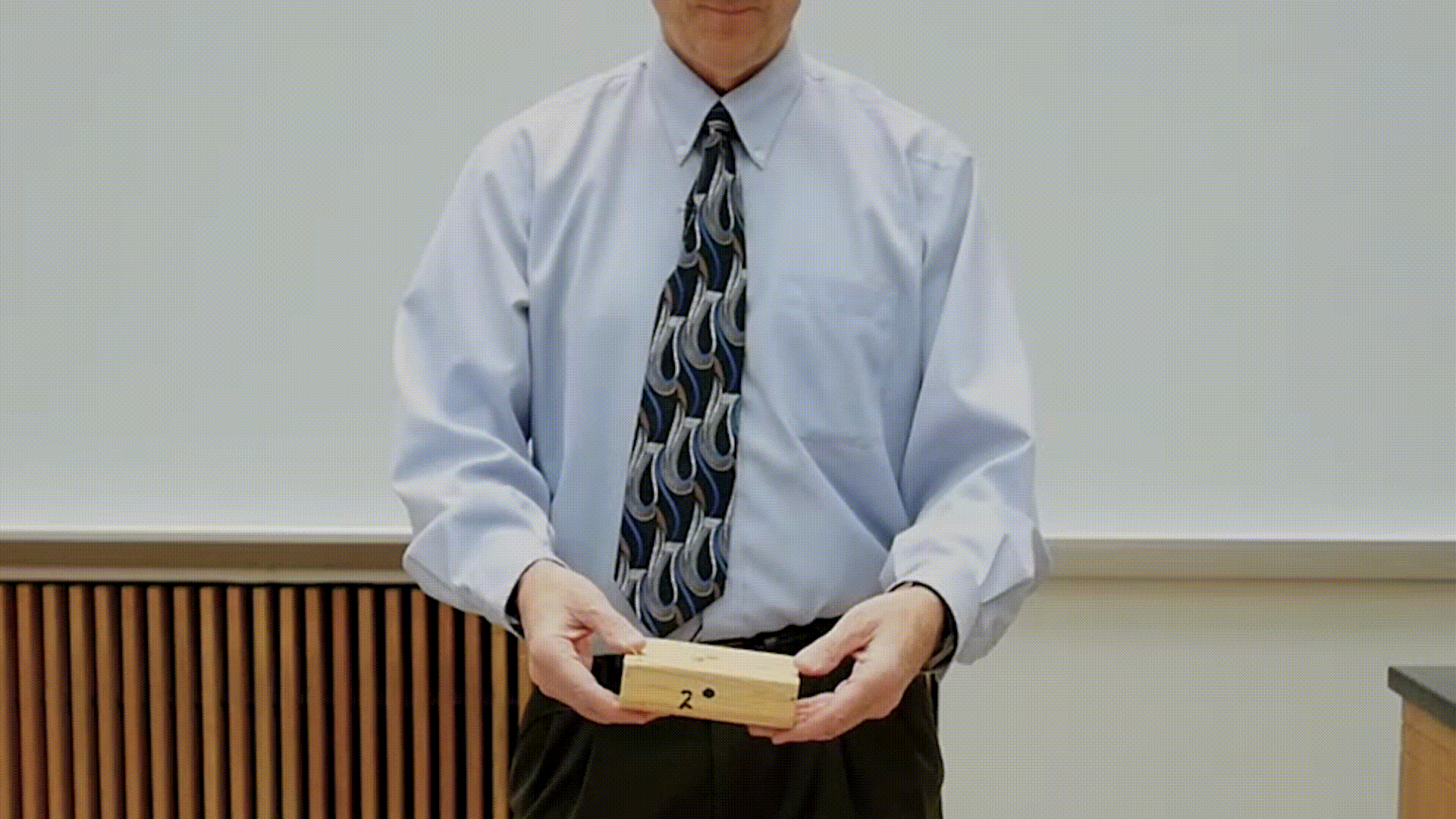 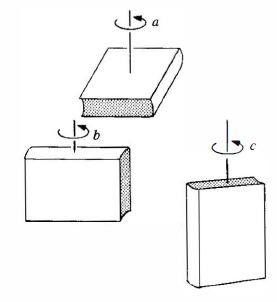 unstable
Summary of Euler’s Equation
COMPLETE ANALYSIS FOR STABILITY OF A RIGID BODY IN MOTION


SOLUTION OF EULER’S EQUATIONS GIVES WHETHER MOTION OF RIGID BODY IS BOUND OR UNBOUND

BOUND MOTION = STABLE
UNBOUND MOTION = UNSTABLE

STABILITY ANALYSIS FROM EULER’S EQUATIONS ARE VALID FOR SMALL PERTURBATIONS ONLY
Small and negligible
Bound (stable)
Unbound (unstable)